BOOK FOTOGRÁFICO
COORDENAÇÃO GERAL ADMINISTRATIVA EAD
GESTÃO DE POLOS
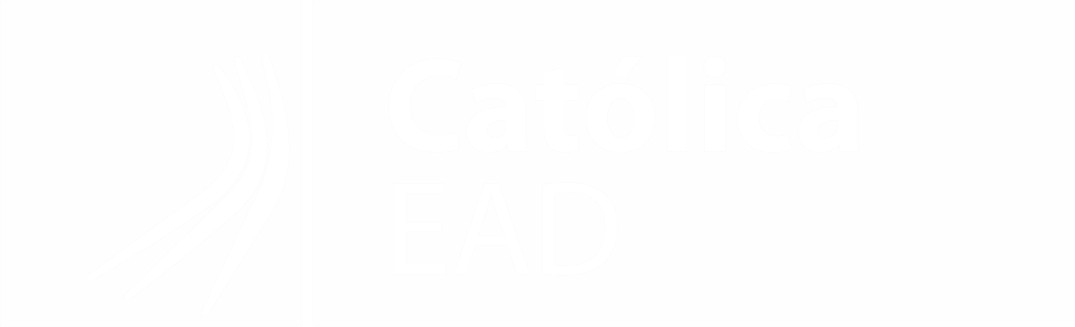 POLO CAMPINA GRANDE - PB
RUA APRÍGIO NEPOMUCENO - 1100
Junho/23
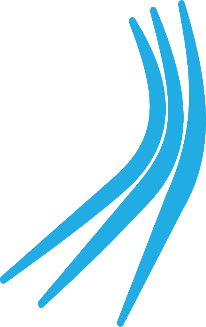 RECEPÇÃO
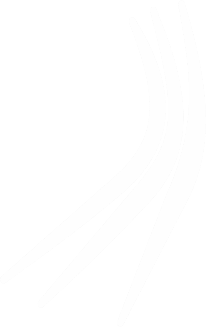 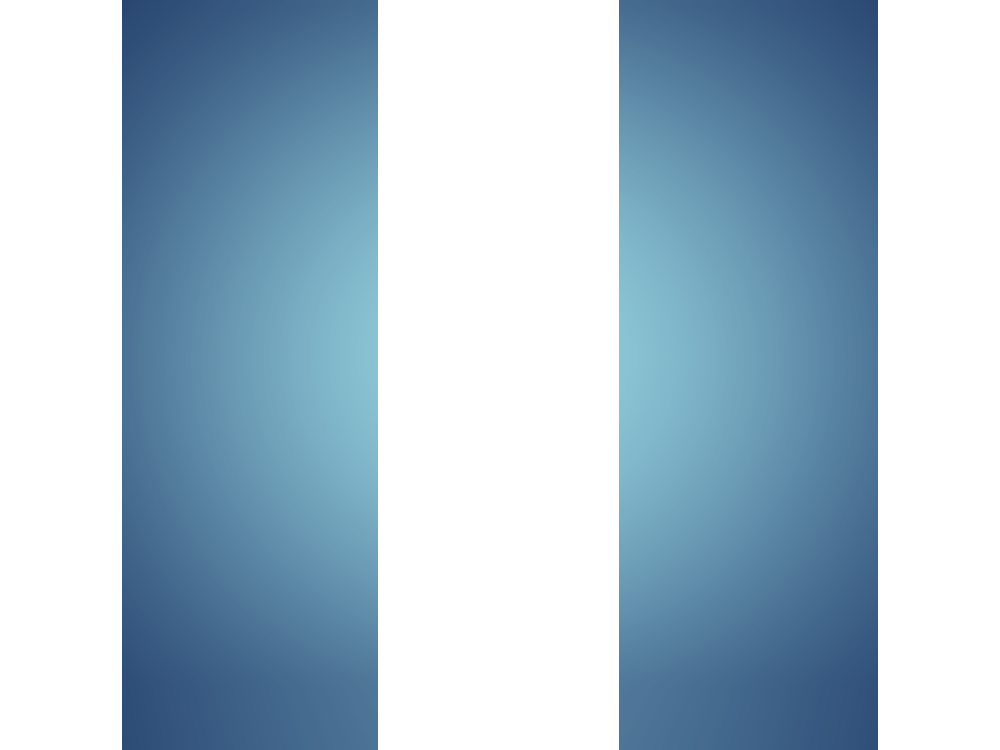 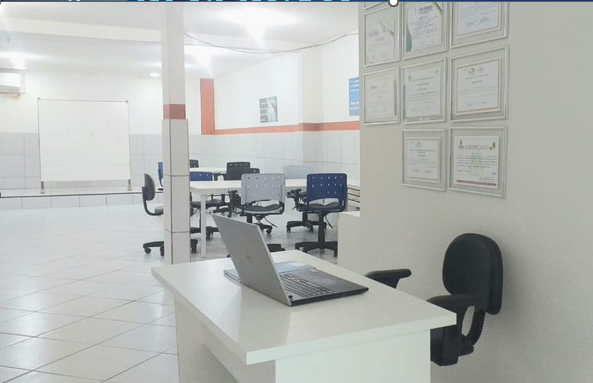 Fotos da recepção e área de atendimento do aluno
16 m²
 06 pessoas
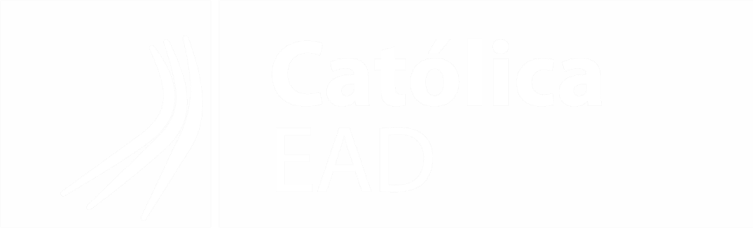 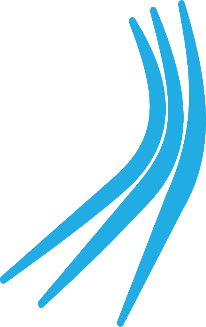 ESPAÇO MULTIUSO
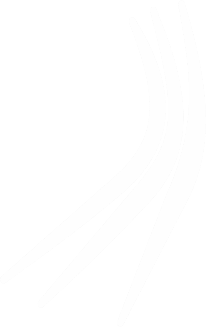 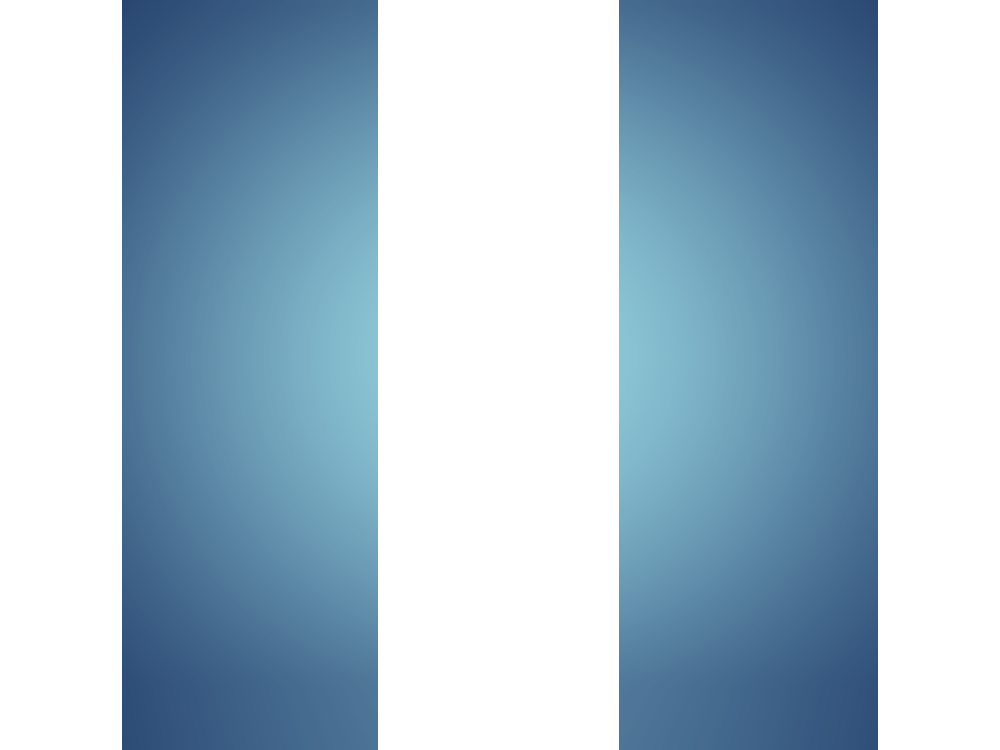 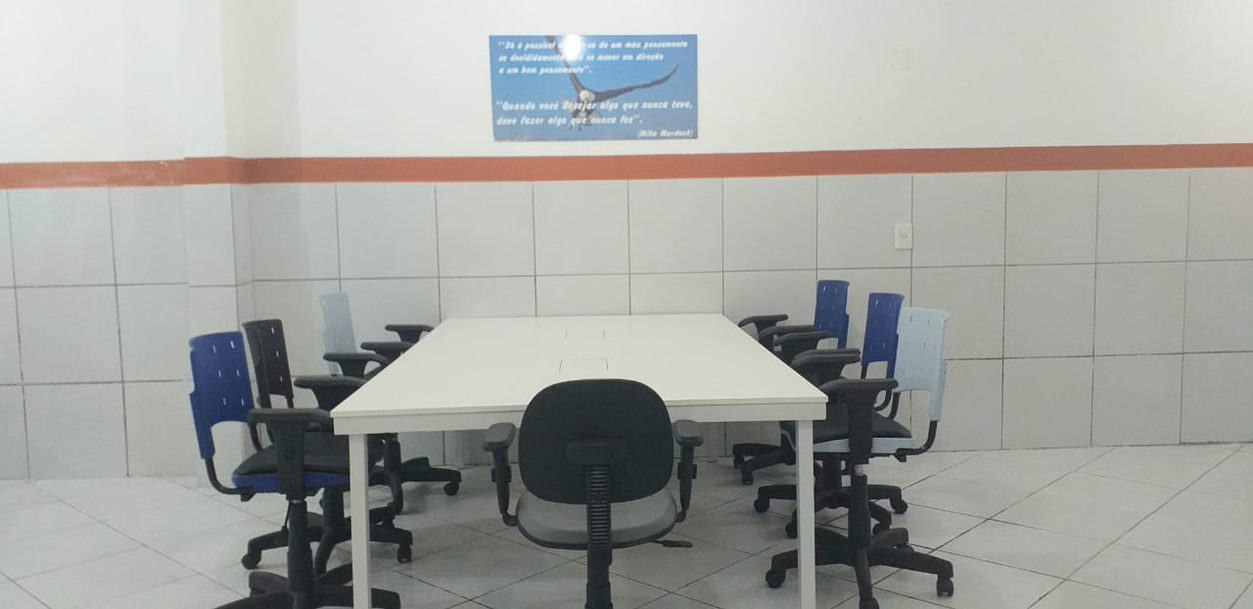 Fotos do espaço de estudos e laboratório.
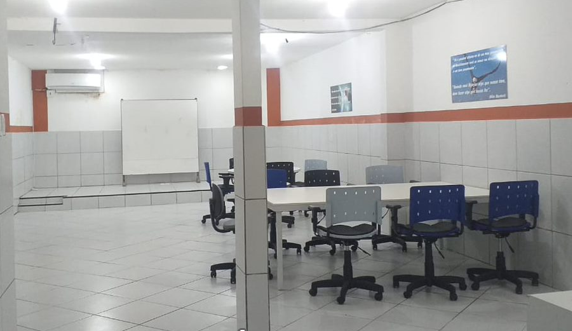 30 m²
15 pessoas
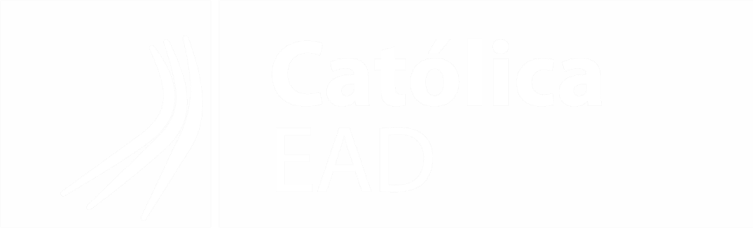 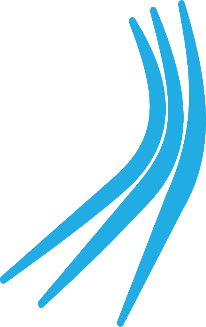 ÁREA DE CONVIVÊNCIA
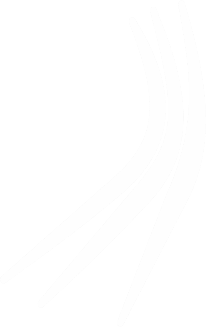 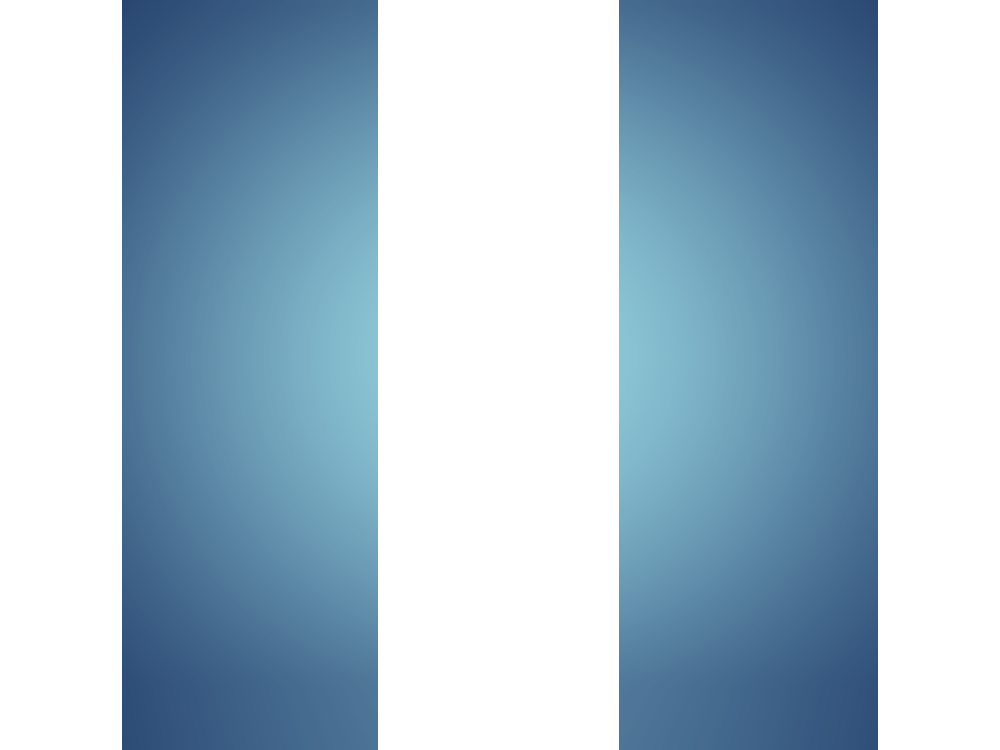 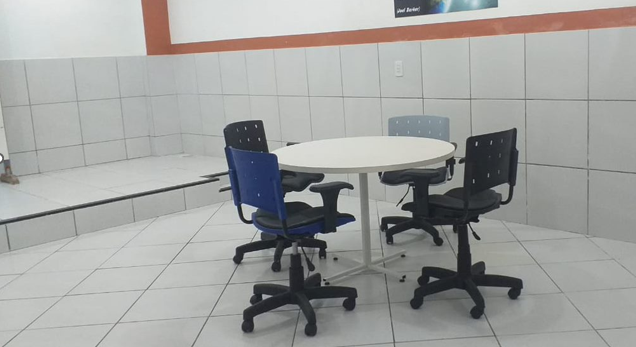 Fotos de sala de aula ou ambientes de convivência disponíveis para os alunos.
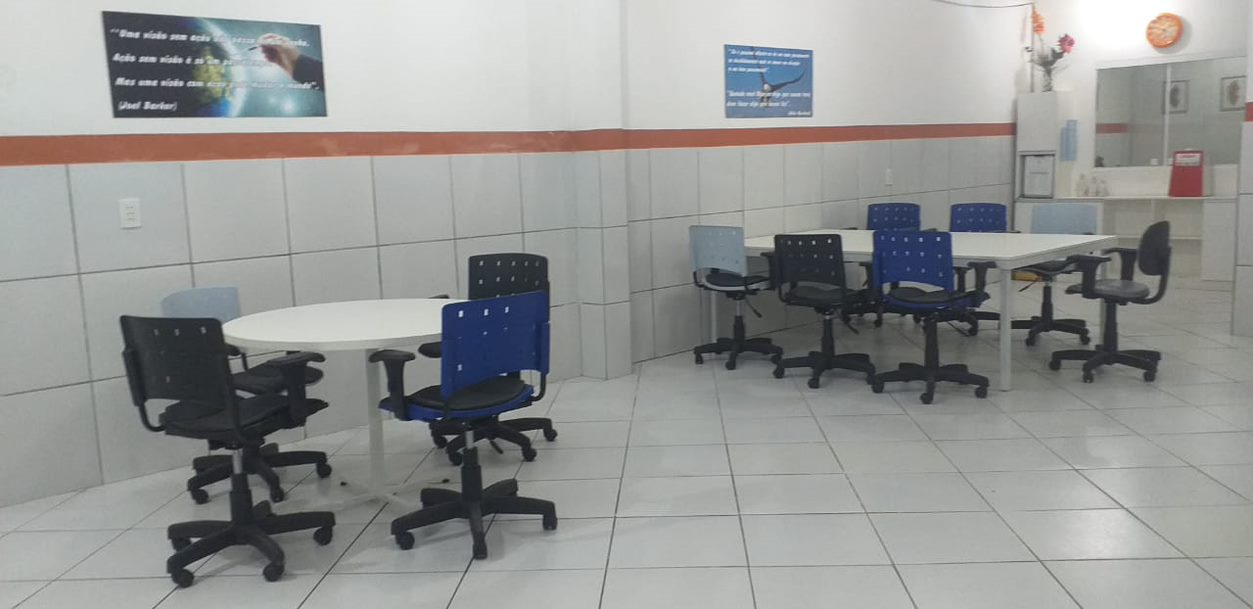 30 m²
15 pessoas
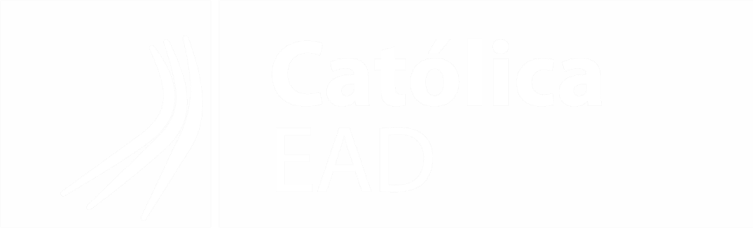